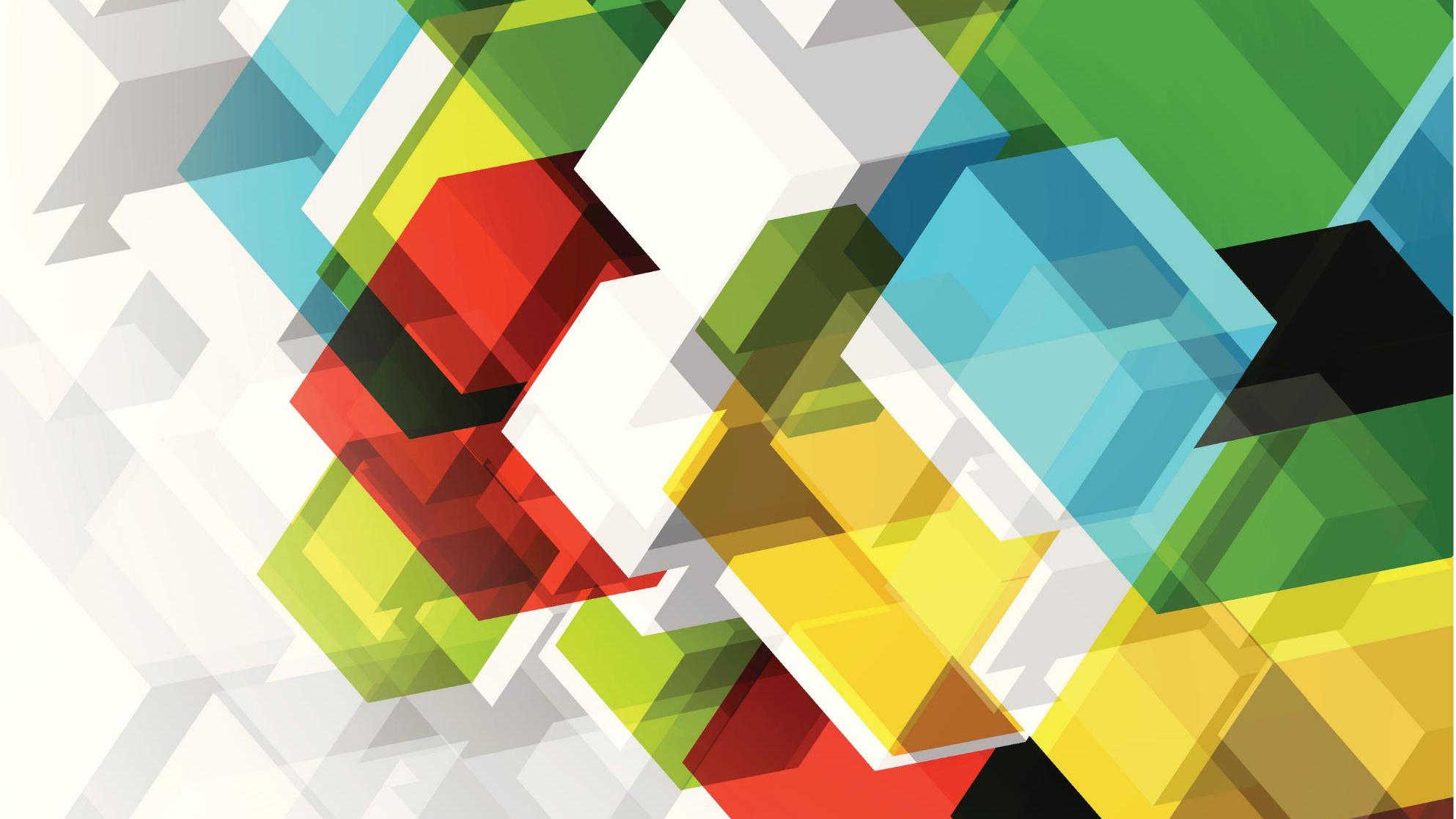 Self-Care
Dr. Ron J. Llewelyn
Has anyone ever felt:
[Speaker Notes: Do any of you ever find yourself: 

PHYSICAL/EMOTIONAL SIGNS

Chronically tired
Unable to sleep
Forgetful
Anxious 
Depressed
Irritated 
Frequently sick

CYNICISM & DETACHMENT

At a loss for enjoyment
Pessimistic
Alone
Detached

INEFFECTIVE

Apathetic/hopeless
Unproductive]
Ron’s Sure-Fire Remedy
Ron's surefire remedy…
Remedy
Objectives: Let’s get to self-carin’
Refill & Refuel in healthy ways
Behaviors that promote physical and emotional well-being
What Works? (Poslun & Gall, 2019)
Awareness
Where does your mind go when you daydream? 

If your mind were a NETFLIX movie, what would it be about?

If your Family or friends were feeling how you are, what would you try to do for them?
My Favorite Activity: Sleep!!
Apps to measure sleeping

No caffeine after 4:00 pm, or six hours before you plan to go to sleep.
Do not eat big meals after 6:30 pm, or four hours before you plan to go to sleep.
Do not go to bed hungry
Avoid alcohol, even though it is a depressant
Try to exercise in the late afternoon
Do not take naps during the day
Have a regular bedtime routine
Only use your bed for sleeping and…, well, you know.
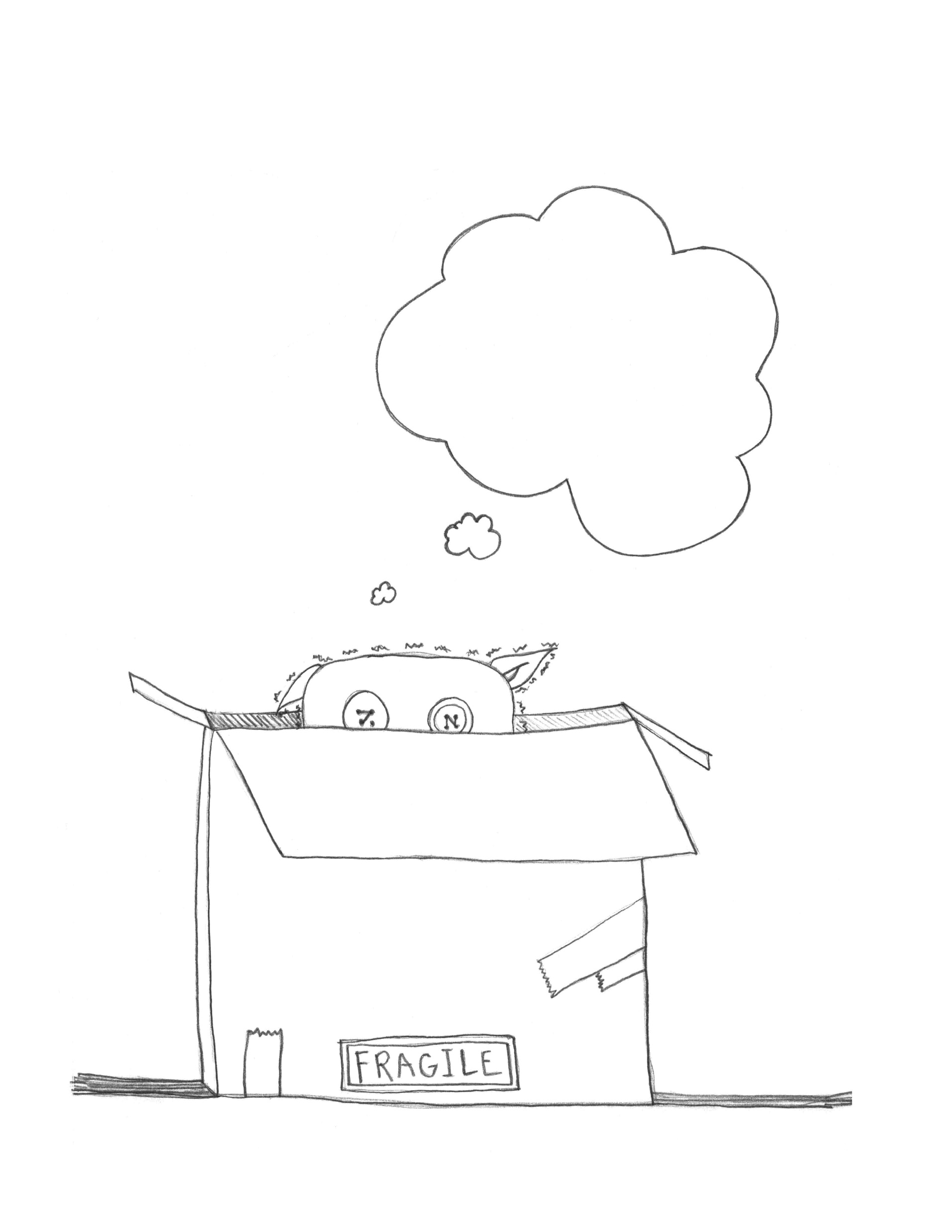 HELP!!
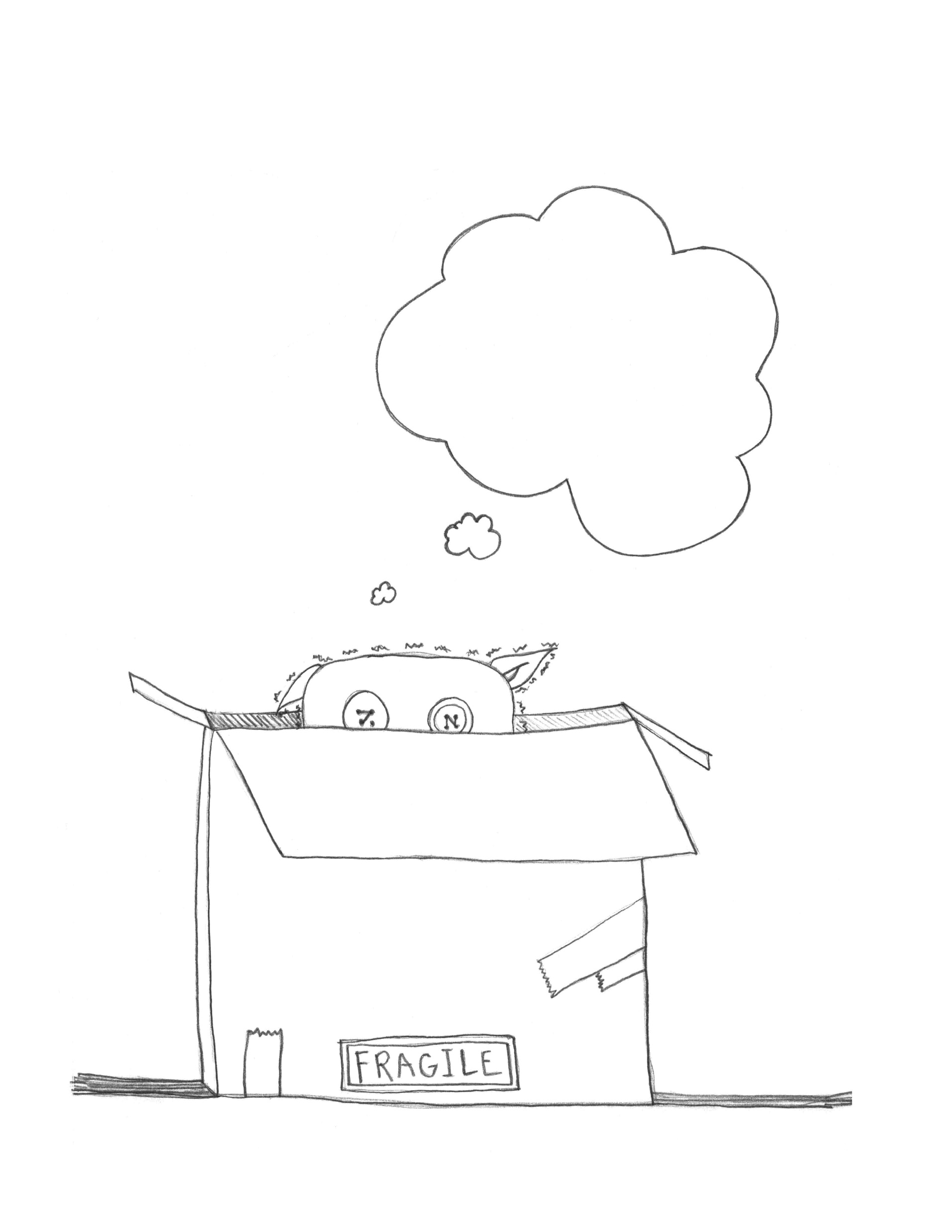 The Neurobiology of the Fight or Flight Response
Freeze Response
Stressful Event
Cortex
Thalamus
Amygdala
Locus Coeruleus
Hypothalamus
Sympathetic NS
Para-Sympathetic NS
Thyroid
Pituitary
Adrenal Medulla
Thyroxin
Hypocapnia
Adrenaline
Adrenal Cortex
Cortisol
Noradrenalin
Adapted from Preston, O’Neal, & Talaga 2010
[Speaker Notes: RON
 Helping the Client Understand the Symptoms

Help Client Identify what are the symptoms of trauma

Help Normalize these symptoms by discussing the symptoms functional aspects (defensive nature).

The Neurobiology of the Fight or Flight
	The Kindling Effect
	NE input to the amygdala determines how strongly a memory trace is laid down. 
	NE is released from the Locus Coeruleus (pronounced Locus Sorulious) into the Amygdala, enhancing memory storage. 	
	Generalized physiological arousal, can trigger trauma related memories, in turn triggering further NE and physiological arousal; reinforcing the traumatic memory trace. 
Neuro-anatomical Correlates
Decreased Hippocampal Volumes.
Increased activation of the Amygdala and related structures.
Abnormal Lateralization (Increased limbic activity in only the right hemisphere; areas most involved with emotional arousal (AKA “the worry circuit”). There is some talk about describing PTSD in the DSM-V as a “Fear Circuitry Disorder.” 
It is believed that excessive activation of the Amygdala leads to interference with the Long Term Potentiation of memories in the Hippocampus. As such, memories are stored as affective states, senosorimotor states, somatic sensations, or visual images, but rarely as a coherent whole. 
Brocas area (most often in the left hemisphere), responsible for translating personal experiences into communicable language, had significantly reduced activation. Therefore, this explains why clients struggle to connect physiology, emotion, into verbal cognition. 
Prefrontal Cortical structures have reduced functioning, or are “disconnected,” from limibic, structures.]
Needing Homeostasis
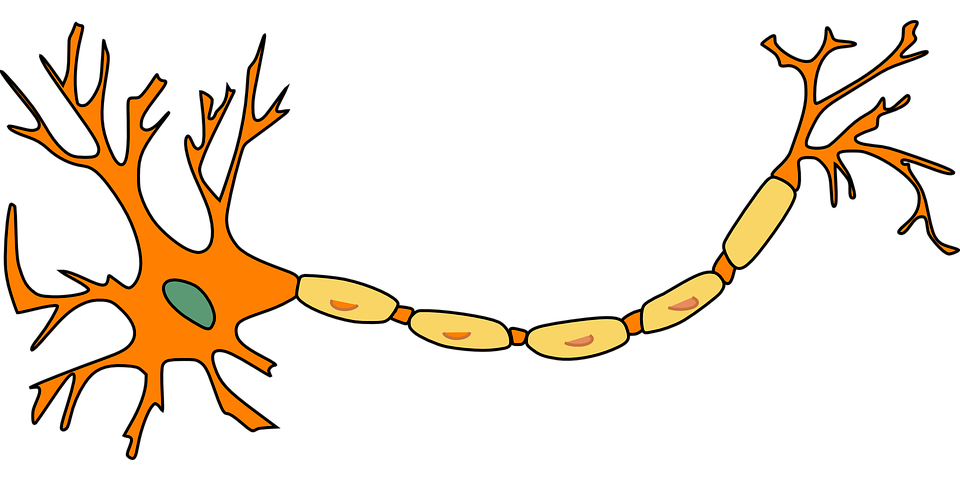 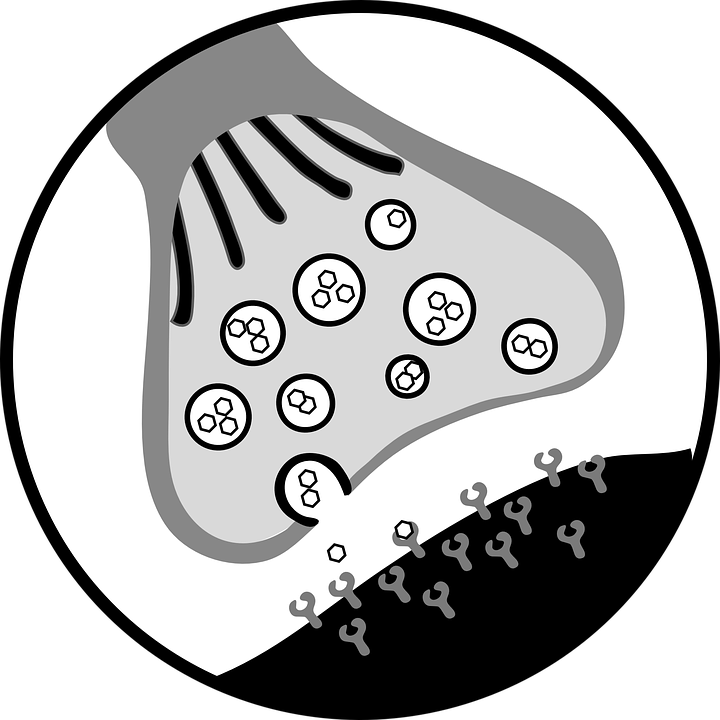 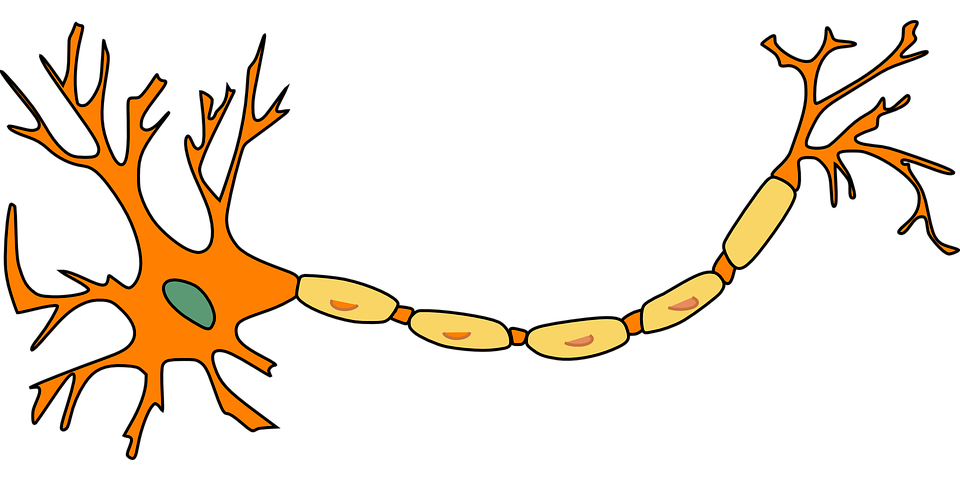 I paid you how much for you to tell me to breath?
Types of Breath Training
Diaphragmatic Breathing
Coherence Breathing
Psychological Health
Coping/Adaptation
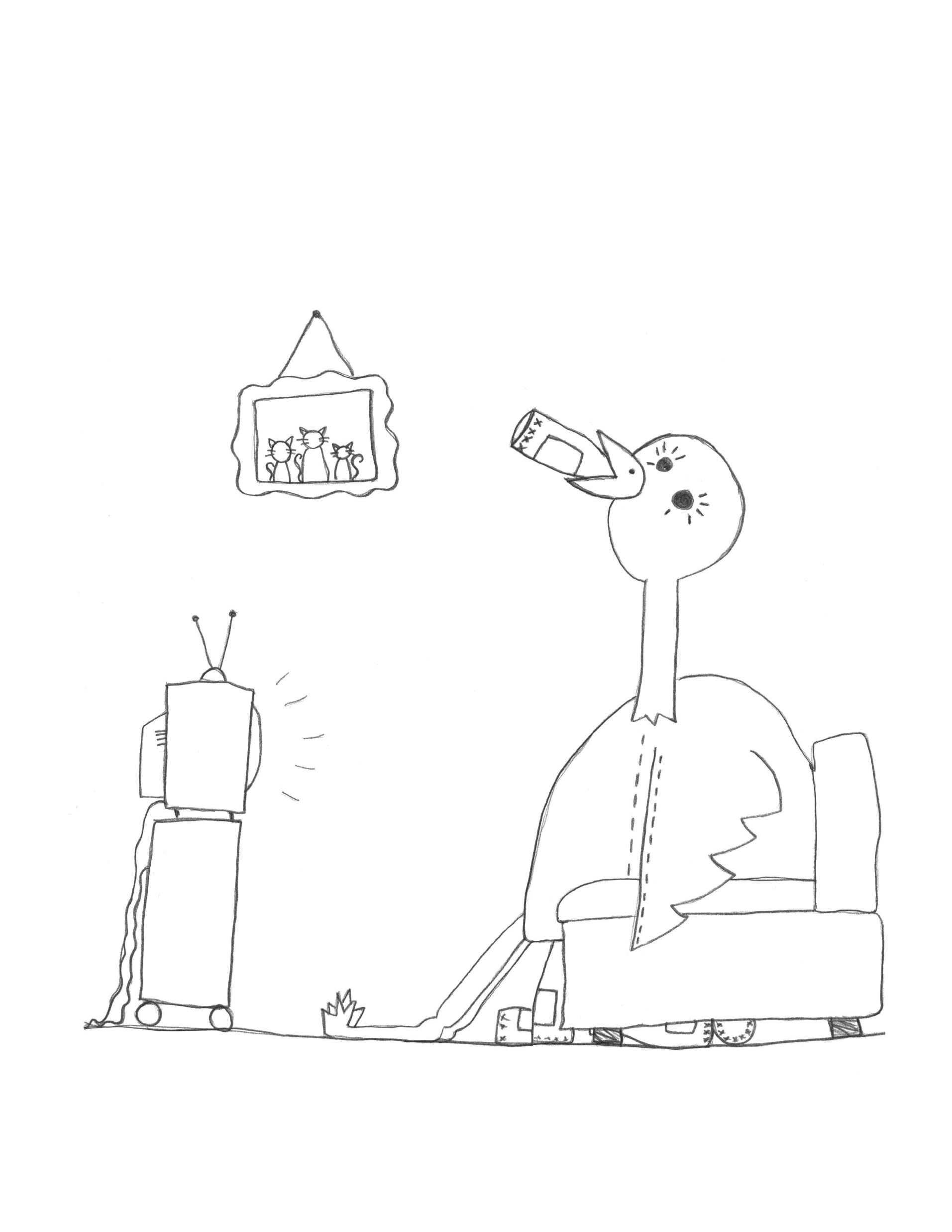 Adaptation
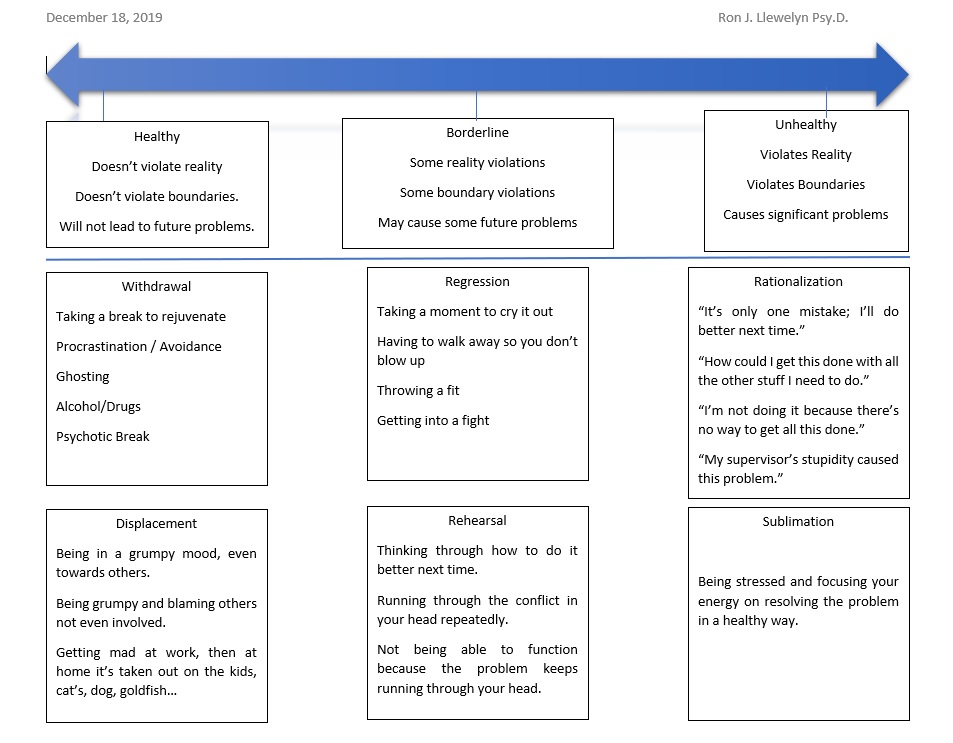 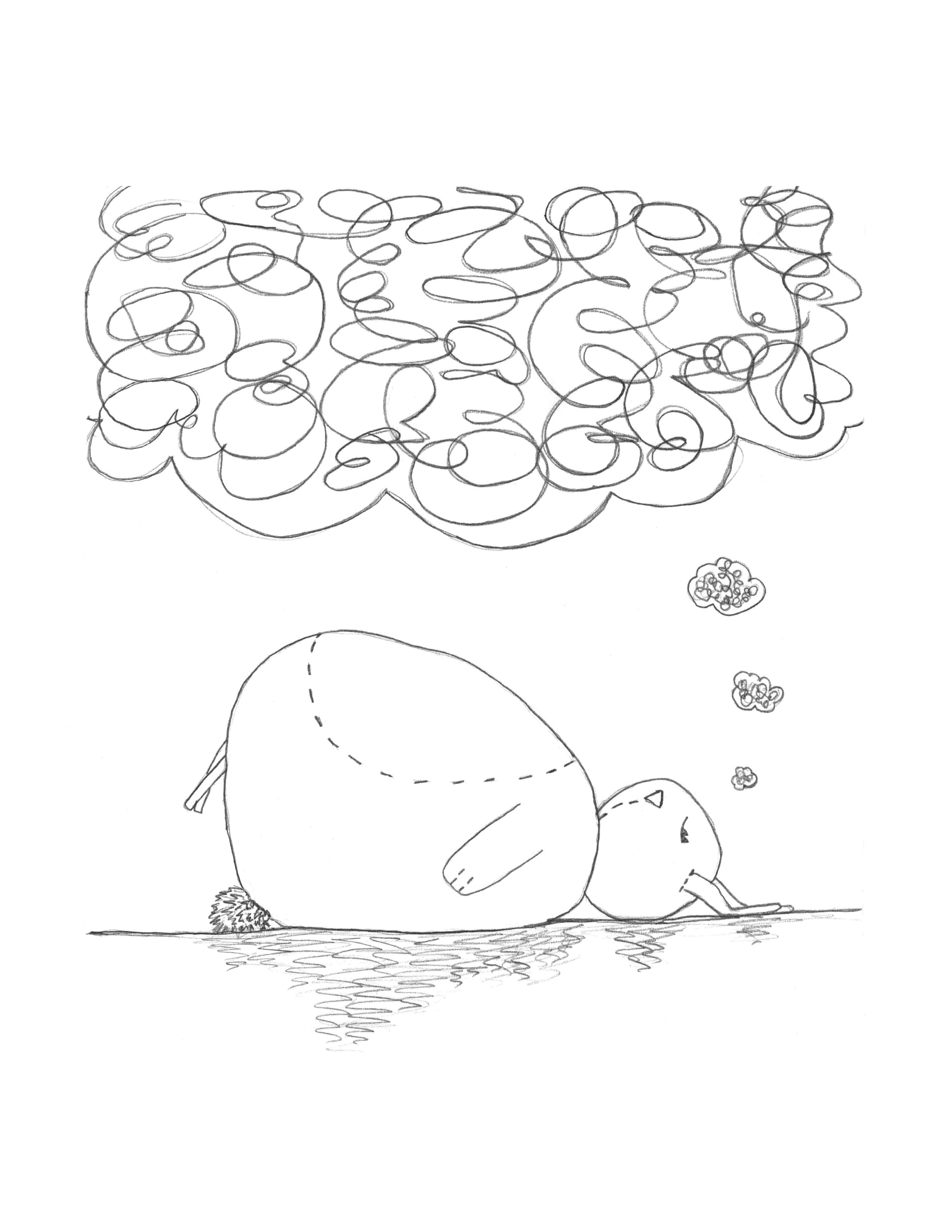 Cognition
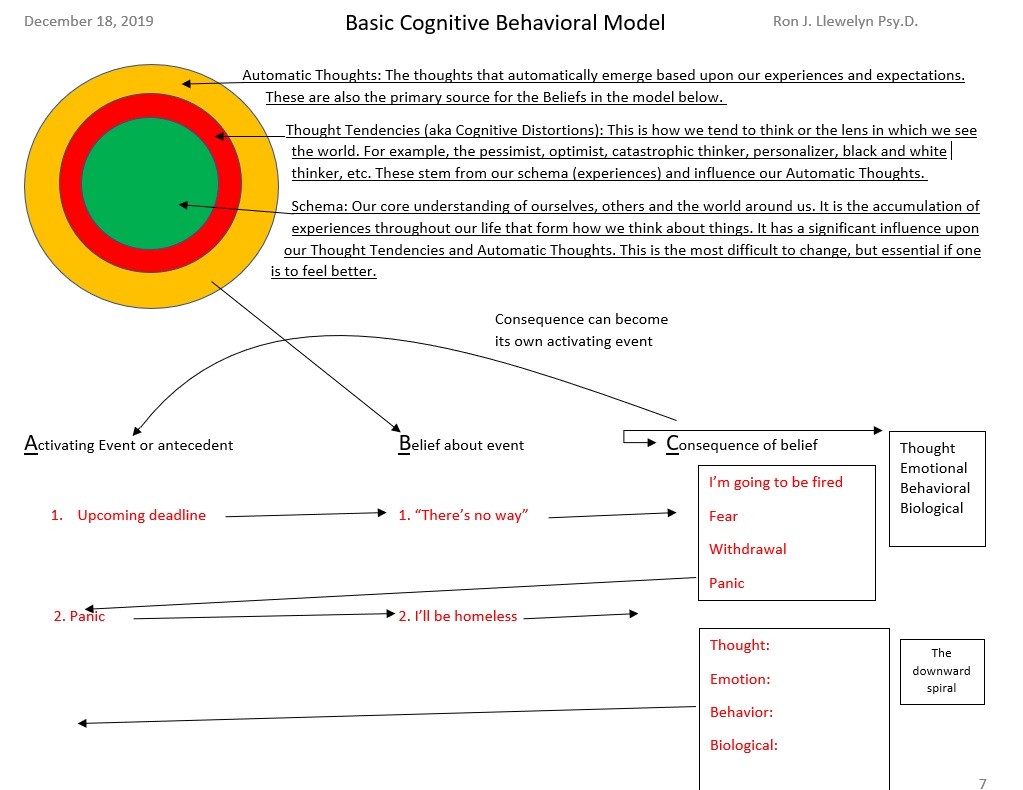 Dispute the Belief
Attributional Beliefs Leading to Burnout and Hopelessness
Social Support
The Monkey & The Ice cream
Laughing
Getting away from work
Links
www.livingwaterscounselingllc.com

www.dontworryimokay.com